МУНИЦИПАЛЬНЫЙ КОНКУРС
«Лучший заместитель руководителя» 
2024 г.
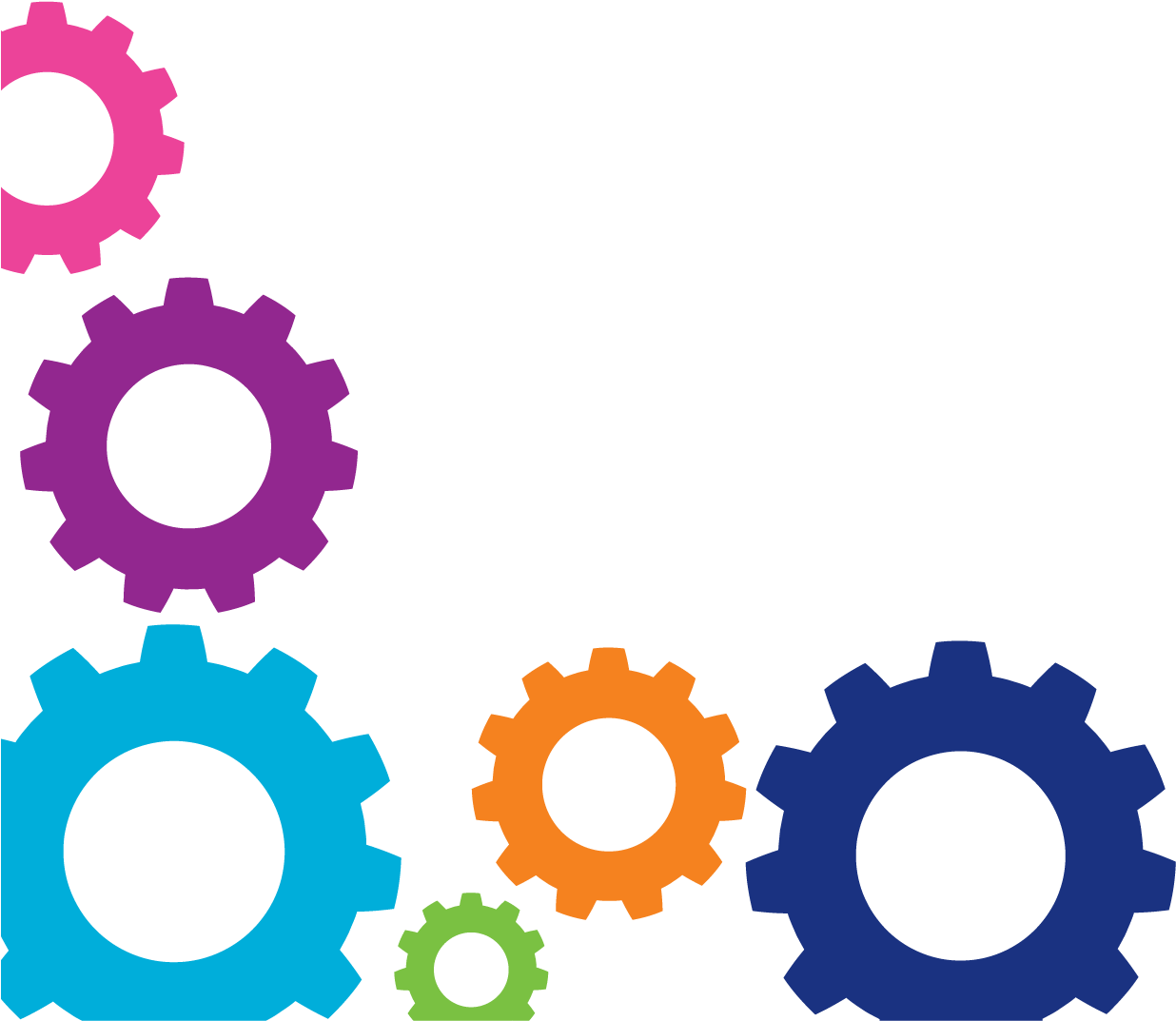 Коротыч
Антон Викторович,
заместитель директора
МАОУ СОШ № 34
О конкурсном испытании«Формула успеха»III этап, очный1-й день
Формат конкурсного задания
1. Профессиональная презентация из опыта работы (10 мин)

2. Ответы на вопросы экспертной группы (5 мин)
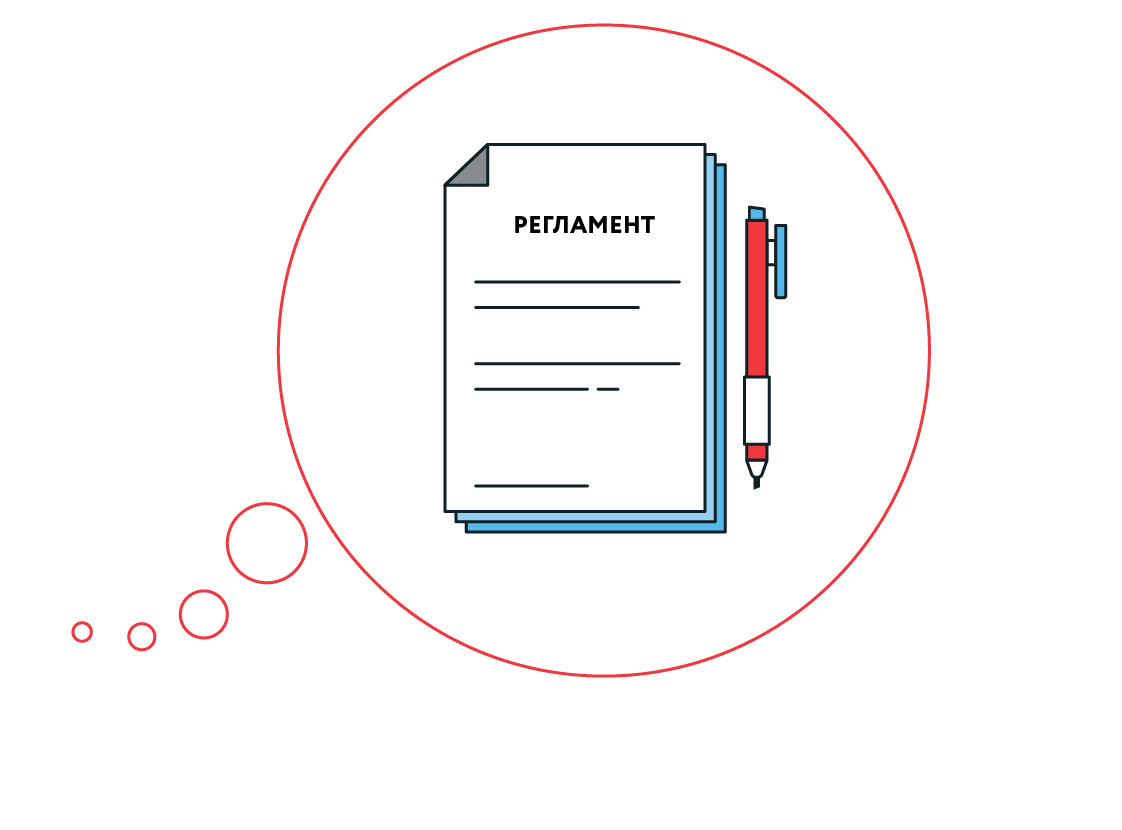 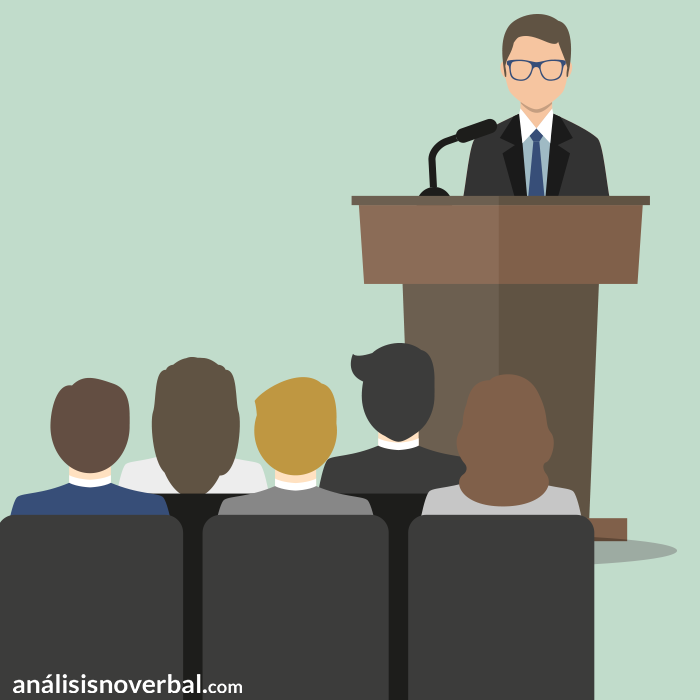 Критерии оценивания конкурсного задания:
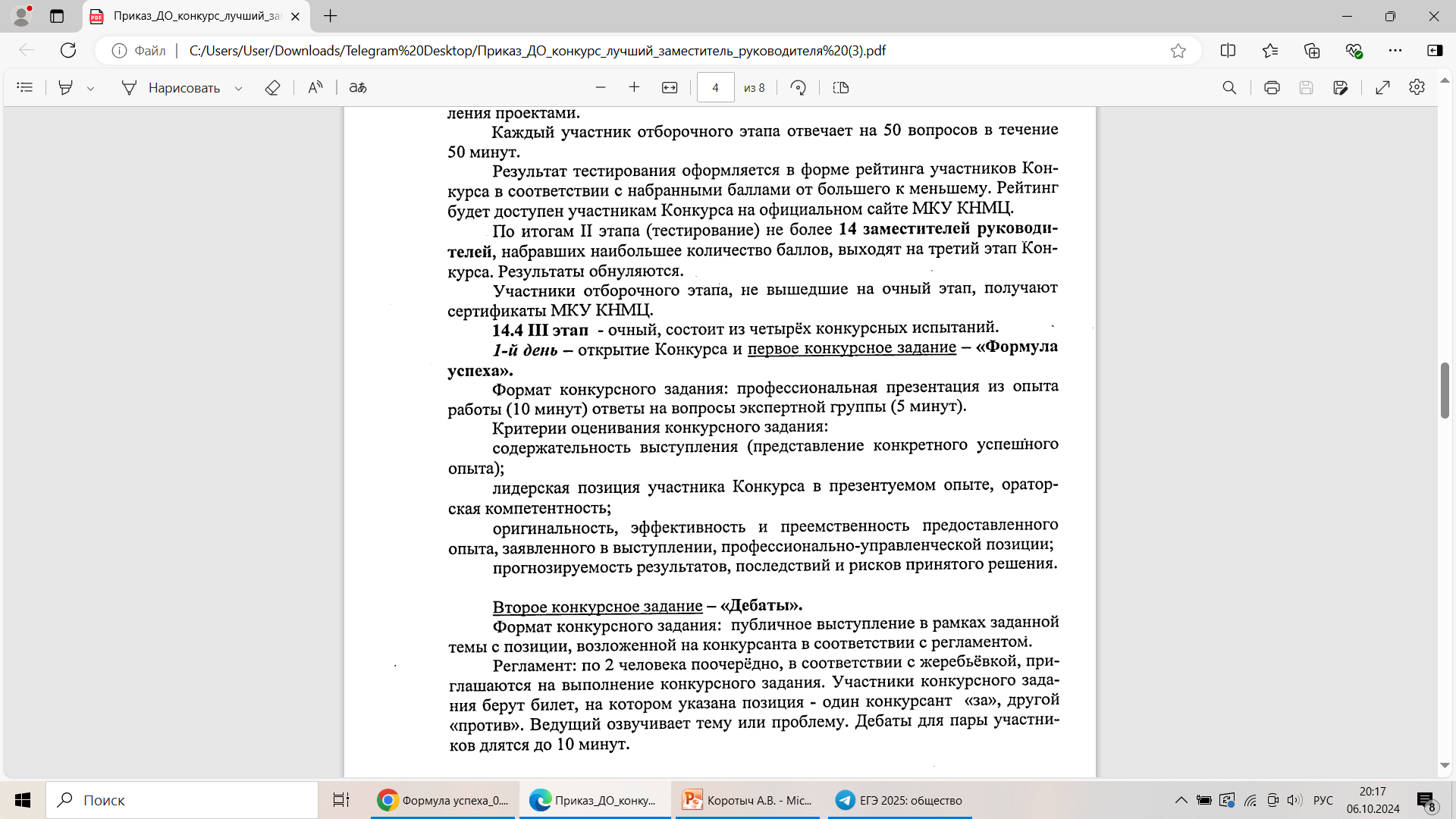 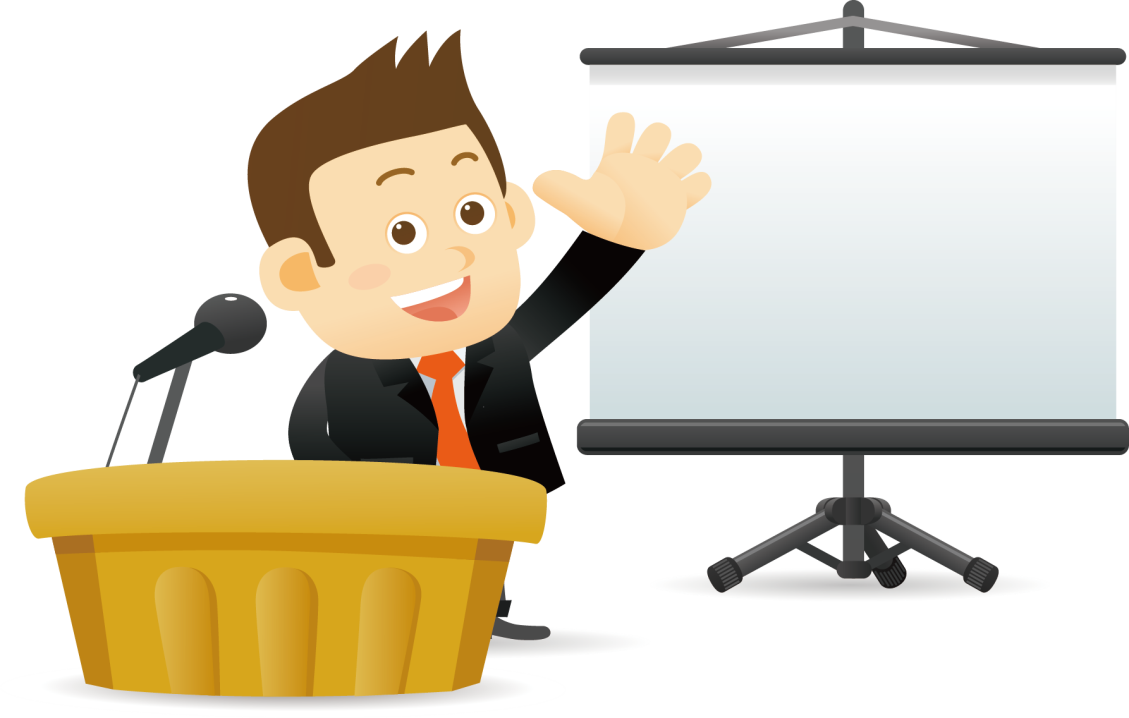 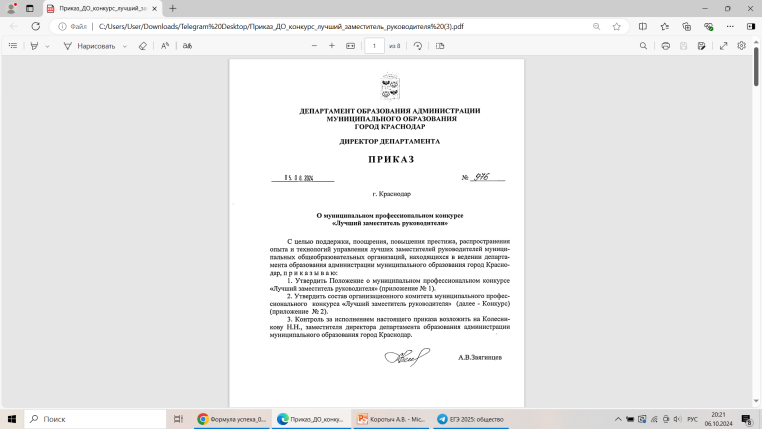 Учимся на чужих ошибках
Методический семинар с успешными технологиями?
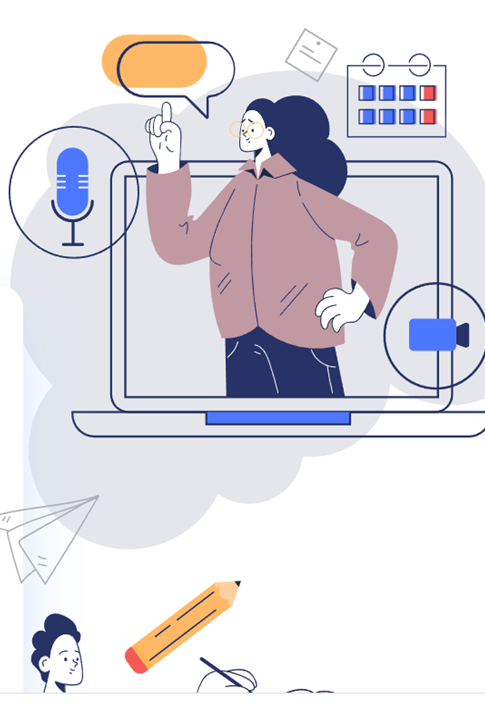 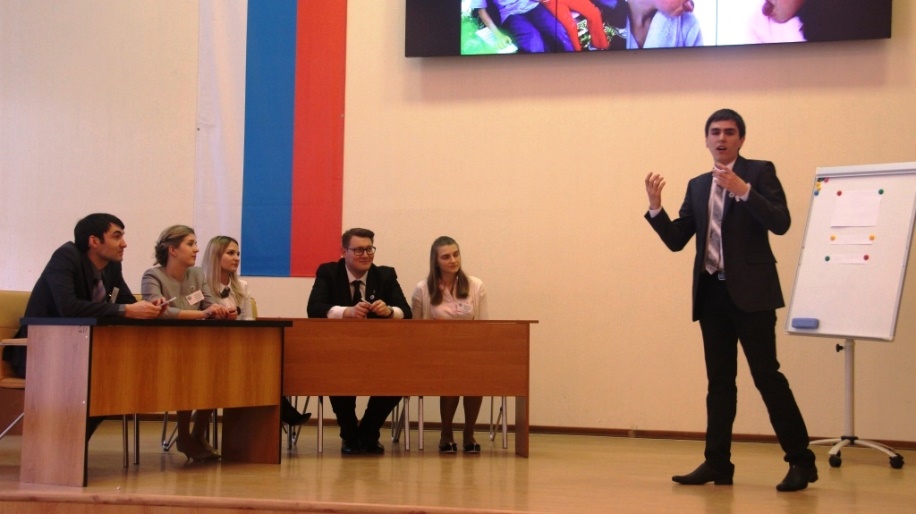 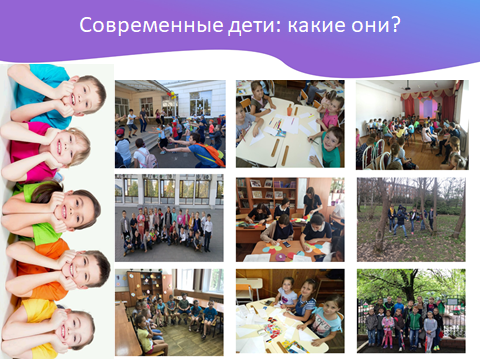 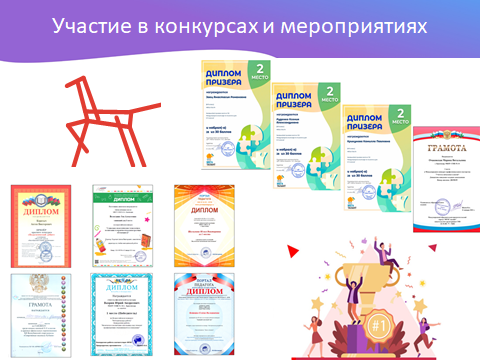 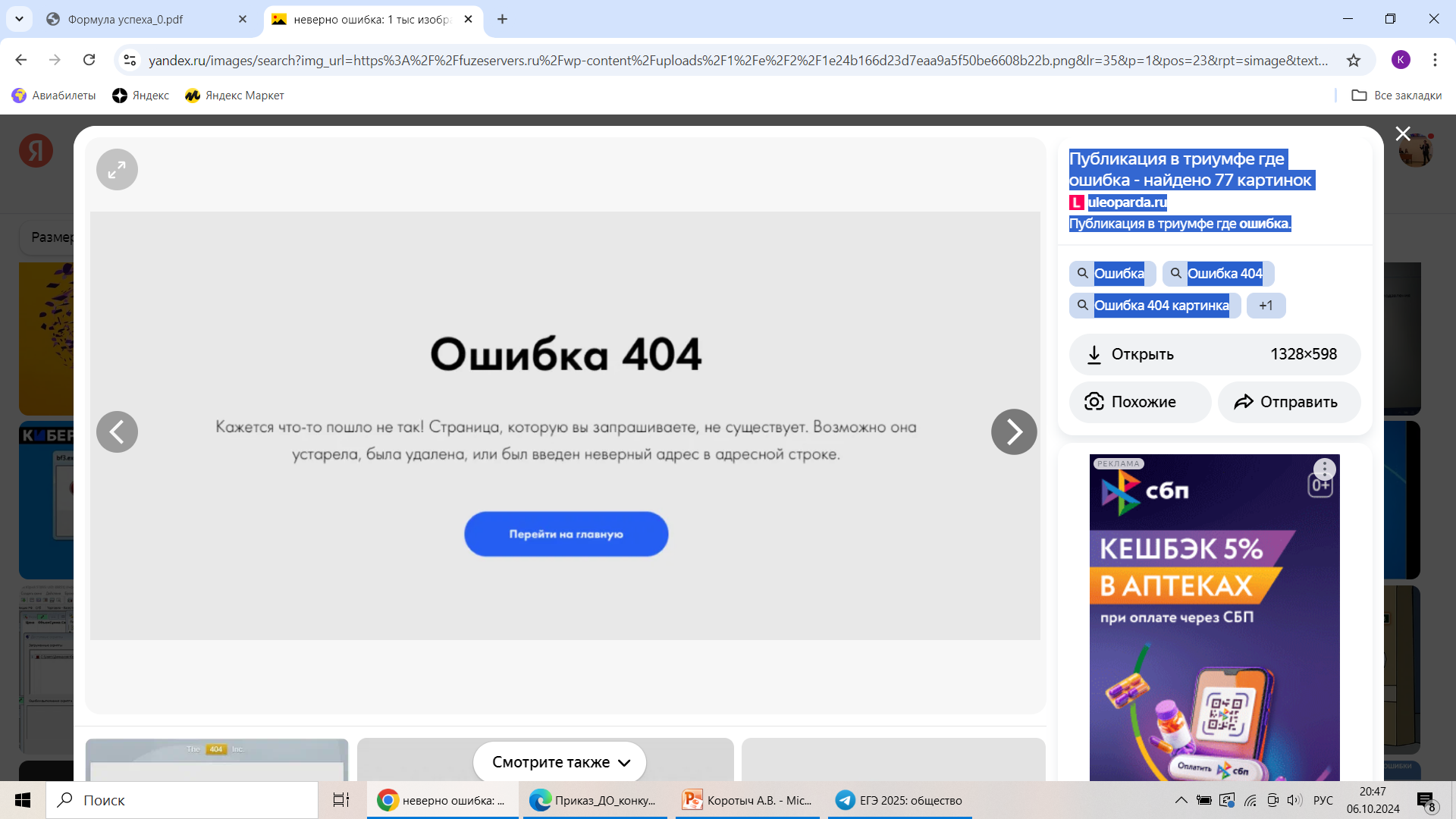 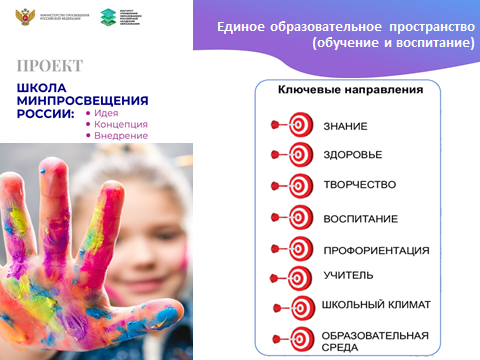 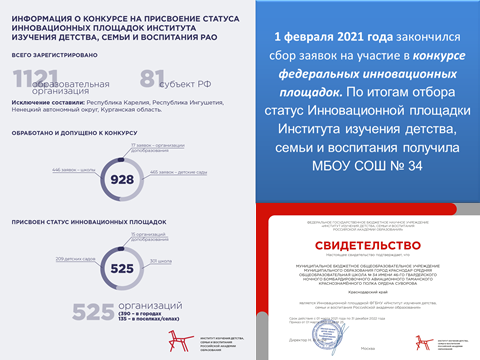 Опыт одного из конкурсантов в 2022 году
ВАЖНО!
Представление конкретного успешного опыта (см. критерии оценивания)
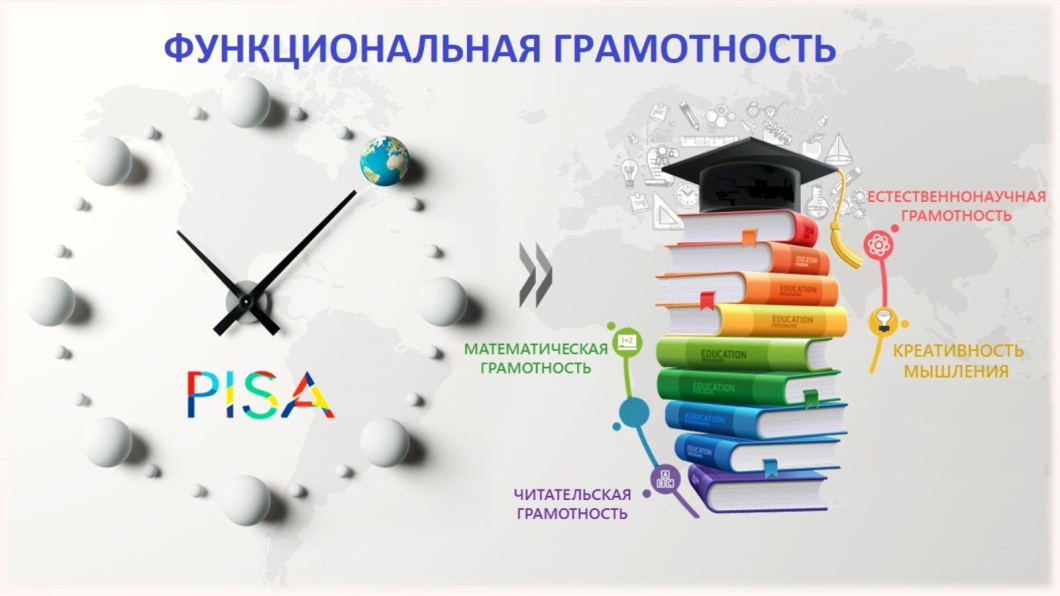 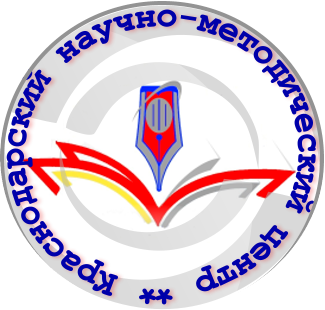 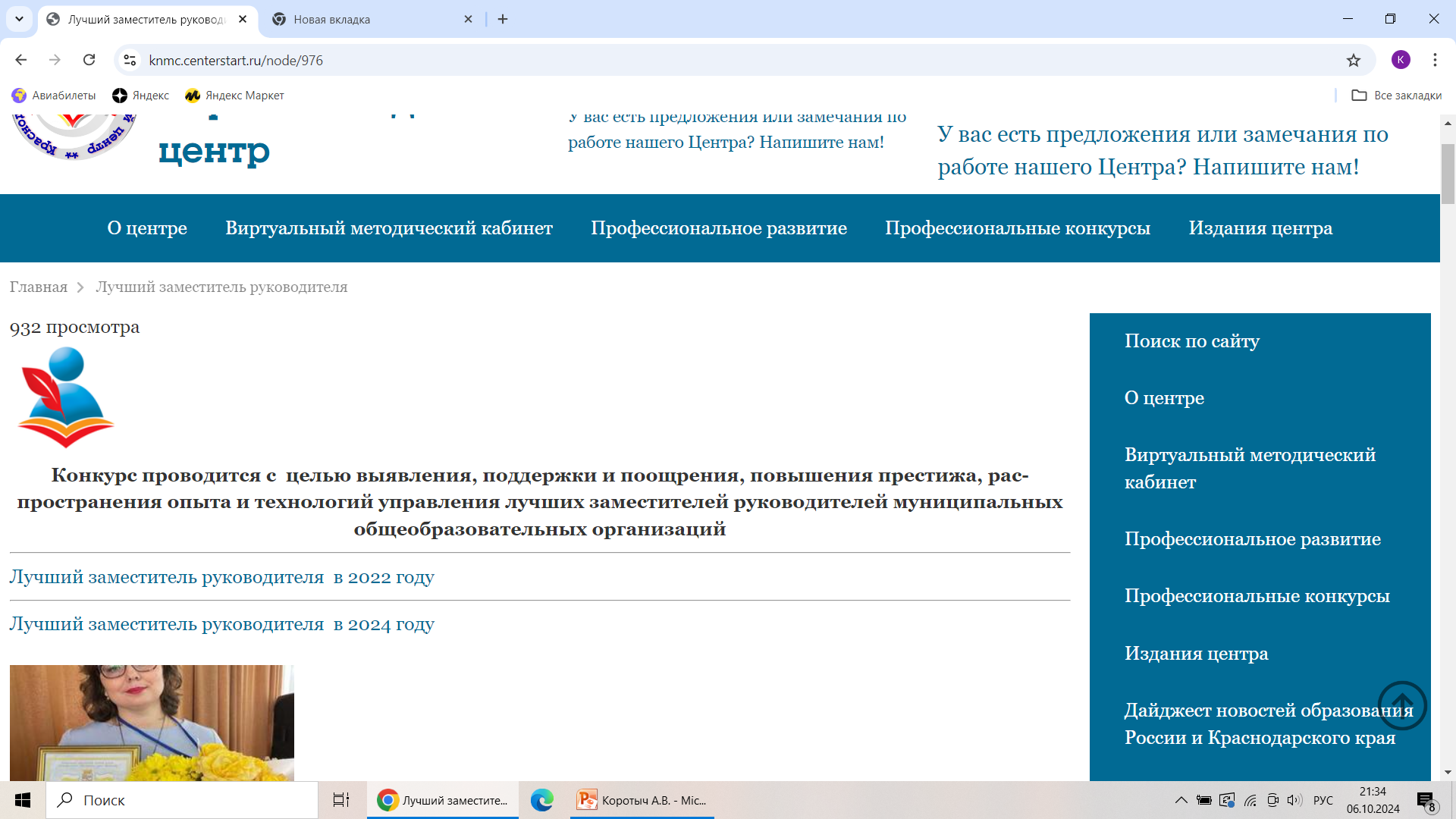 ВАЖНО!

Оригинальность, эффективность и преемственность предоставленного опыта, заявленного в выступлении, профессионально-управленческой позиции 
(см. критерии оценивания)
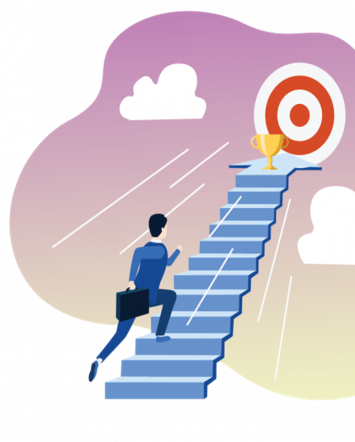 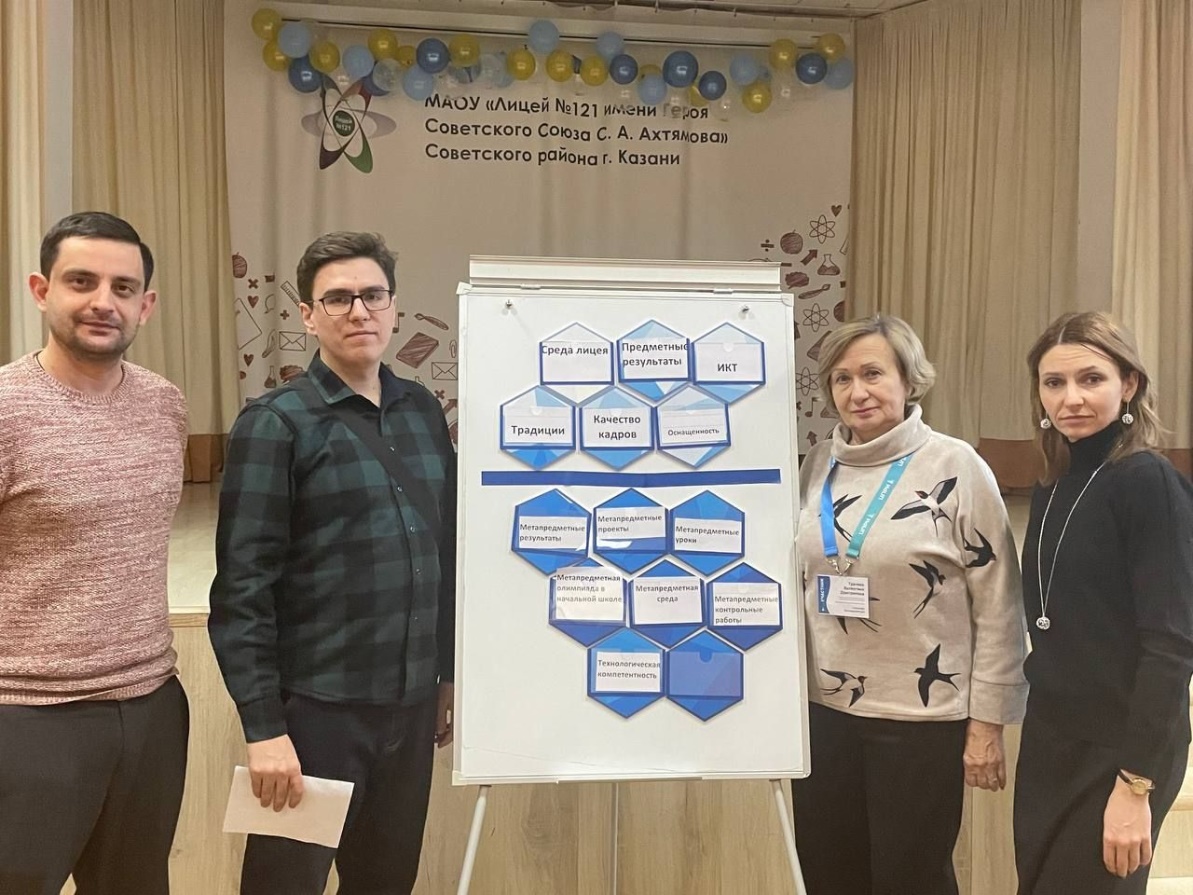 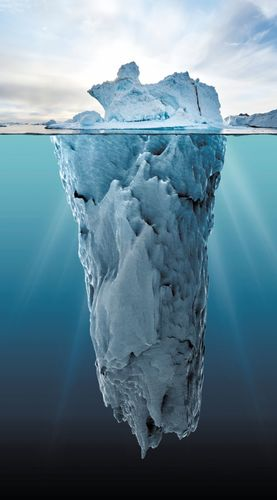 ВАЖНО!
Прогнозируемость результатов, последствий и рисков 
(см. критерии оценивания)
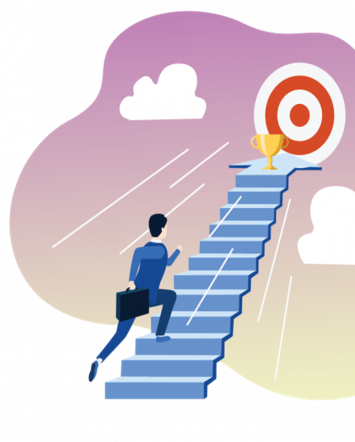 Если после конкурса вы стали лучше, чем были, то уже являетесь победителем
СПАСИБО ЗА ВНИМАНИЕ!